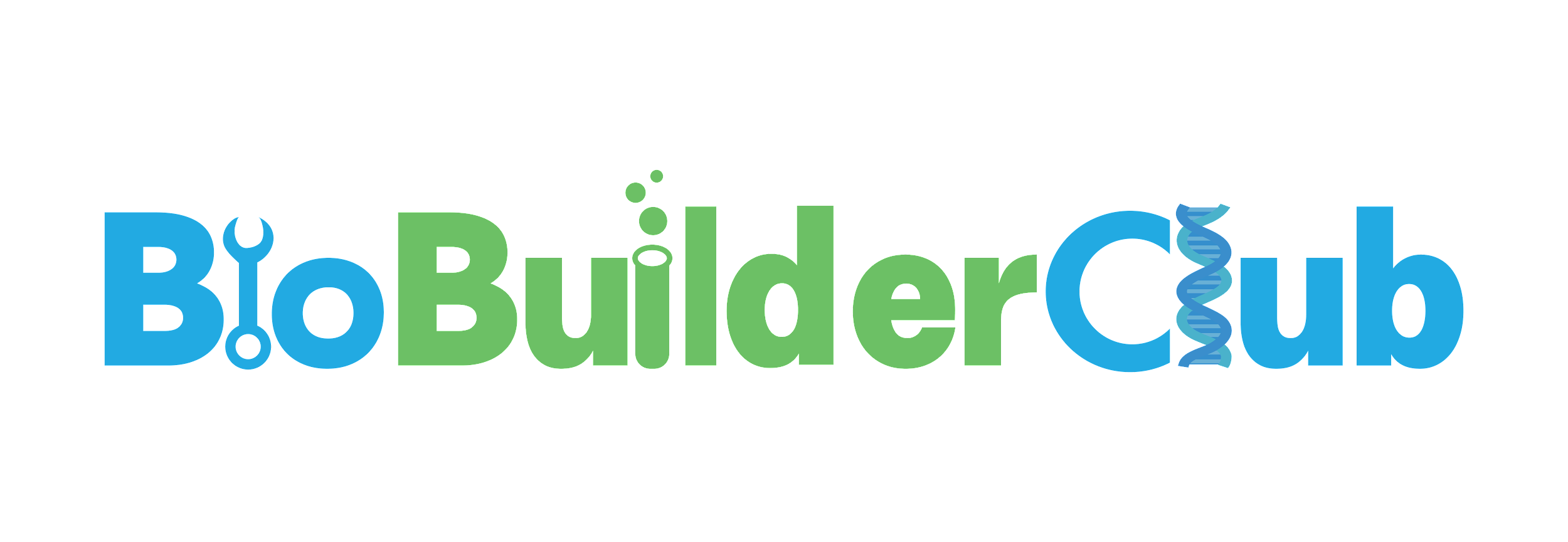 Deterring Fruit Flies Through Genetic Modification 
Ava Bingaman, Lyla Bingaman, Sritan Chiluka, Samved Gazzala, Arianna Hagen, Hannah Hagen, Kelly Jordan, Drew Landers, Jaxxon Otteson, Vibhi Rathor, Stephen Nelson, Rebecca C. Meyer, PhD (MIT)
North Forsyth High School, Cumming, GA, USA
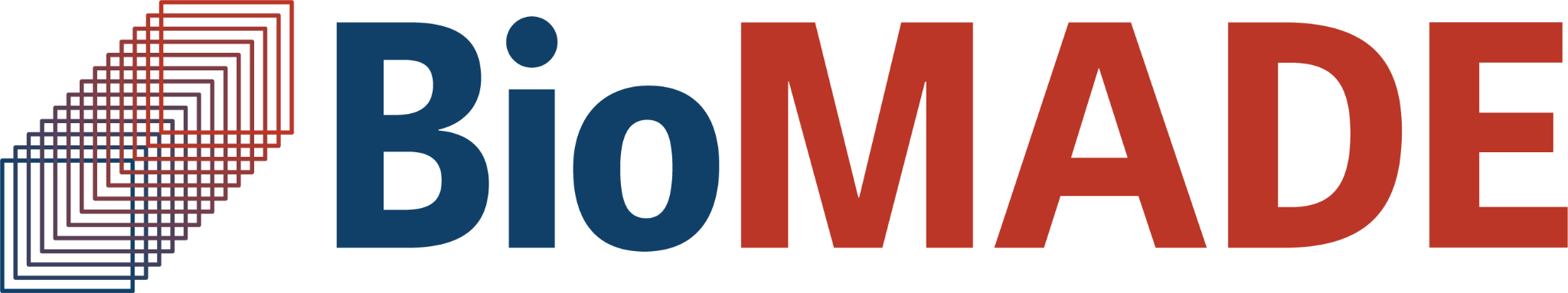 Abstract
Over 400 fruits and vegetable species are impacted by the infestation of Drosophila melanogaster. Fruit flies are drawn to fruits by the presence of Ethylene, a gas that is released as fruits ripen. Studies have shown that fruit flies can be deterred by scents such as peppermint, lavender, basil, and lemongrass. Through CRISPR editing, our goal is to genetically modify the scent production pathways of highbush blueberries to produce these scents to repel Drosophilia melanogaster despite the presence of Ethylene during ripening. We plan to approach this genetic modification by utilizing guide RNA to target all alleles coding for scent production. Our research serves as the foundation for a two-year undertaking to later implement in the CRISPR editing of highbush blueberries.
Science Content
Our team is looking into ways to effectively modify Blueberry plants over a two year period through CRISPR editing using Agrobacterium-mediated transformation.  By targeting the Vcpds endogenous reporter gene, we are able to locate and alter the genetic makeup to deter fruit flies, Drosophila melanogaster. The genetic manipulation of fruit ripening using antisense technology shows promise in specifically modifying biochemical pathways to alter fruit without affecting other aspects of ripening.
Experimental Design:1. Selection of highbush blueberry variety known for ease of growth.
2. Determine the structure, function, and expression patterns of the Vcpds gene in blueberries. This will serve as a foundation for designing the CRISPR system.
3. Design guide RNAs (gRNAs) specifically targeting the Vcpds gene. Optimize gRNA sequences to enhance specificity and efficiency. Prepare Cas9 protein or mRNA for CRISPR-mediated editing.  Perform in vitro validation of CRISPR components using blueberry cell cultures. Assemble a binary vector containing the CRISPR components. Integrate the gRNA, Cas9, and selectable marker genes into the T-DNA region.
3. Choose a suitable Agrobacterium strain for transformation and optimize growth conditions.  Introduce the CRISPR vector into Agrobacterium cells. Confirm successful transformation through plasmid extraction and PCR analysis.
4. Culture blueberry plants under optimal conditions. Cocultivate the explants with Agrobacterium carrying the CRISPR vector to facilitate gene transfer. Implement a selection process to identify transformed blueberry cells. Regenerate whole plants from the transformed cells.  Assess the production of scent compounds in edited blueberries using gas chromatography-mass spectrometry
5. Conduct controlled experiments to evaluate the efficacy of the engineered scent in repelling Drosophila melanogaster. Compare the infestation levels between edited and unedited blueberry plants.
Team Content
We are a new team with ten members, who learned how to effectively collaborate to reach a common goal. Splitting up responsibilities among team members helped us stay focused on our tasks and hold each other accountable for our individual goals. When working with Dr. Meyer, our team learned strategies to effectively analyze scholarly sources and formulate conclusions.

Next Steps:
Combining the knowledge of each team member led us to eventually reach conclusions about the relationship between fruit flies and fruit aroma. Next year, the returning group members are planning to use this year’s plans to develop an experiment and gather data to support a certain mode of genetic modification of fruit. 
In the future, we want to pursue the experiment and grow a genetically modified fruit plant that does not attract fruit flies.
Introduction/Background
1. What are fruit flies?
Fruit flies are small insects belonging to the family Drosophilidae, within the order Diptera, which includes true flies. They are commonly found around ripe or decaying fruits and vegetables, hence the name "fruit fly." These insects are known for their rapid reproduction cycle, short lifespan, and relatively simple genetics, which make them a popular model organism in scientific research.
2. Where they come in and how
Fruit flies are attracted to fruits primarily by their sense of smell. They have specialized olfactory receptors that can detect the chemical compounds released by ripening fruits and vegetables. These compounds often include volatile organic compounds (VOCs) such as ethanol, acetic acid, and various esters produced during the ripening process or when fruits start to decay. Fruit flies are highly sensitive to these chemicals and can detect them from a distance. Once they locate a suitable fruit, they lay their eggs on or near it.
References and acknowledgements
Bolton, L. G., Piñero, J. C., & Barrett, B. A. (2021). Olfactory Cues From Host- and Non-host Plant Odor Influence the 	Behavioral Responses of AdultDrosophila suzukii(Diptera: Drosophilidae) to Visual Cues. Environmental 	Entomology, 50(3), 571–579. https://doi.org/10.1093/ee/nvab004

Ceballos, R., Palma-Millanao, R., Navarro, P. D., Urzúa, J., & Alveal, J. (2023). Positive Chemotaxis of the 	Entomopathogenic Nematode Steinernema australe (Panagrolaimorpha: Steinenematidae) towards High-Bush 	Blueberry (Vaccinium corymbosum) Root Volatiles. International Journal of Molecular Sciences, 24(13), 10536. 	https://doi.org/10.3390/ijms241310536

Currier, T. A., & Nagel, K. I. (2020). Multisensory control of navigation in the fruit fly. Current Opinion in Neurobiology, 64, 	10–16. https://doi.org/10.1016/j.conb.2019.11.017 

Ferrão, L. F. V., Sater, H., Lyrene, P. M., Amadeu, R. R., Sims, C., Tieman, D. M., & Muńoz, P. (2022). Terpene volatiles 	mediates the chemical basis of blueberry aroma and consumer acceptability. Food Research International, 158, 	111468. https://doi.org/10.1016/j.foodres.2022.111468

National Academies Press (US). (2004). Methods and mechanisms for genetic manipulation of plants, animals, and 	microorganisms. Safety of Genetically Engineered Foods - NCBI Bookshelf. 	https://www.ncbi.nlm.nih.gov/books/NBK215771/

Results - OpenURL Connection - EBSCO. (n.d.). 	
	https://research.ebsco.com/linkprocessor/plink?id=46f27d8f-ef69-30d0-a835-919d17f3a5dc 

Tucker, G. A. (1990). Genetic manipulation of fruit ripening. Biotechnology & Genetic Engineering Reviews, 8(1), 133–160.
	https://doi.org/10.1080/02648725.1990.10647867 

USDA APHIS | Oriental Fruit Fly. (n.d.). 
	 https://www.aphis.usda.gov/aphis/resources/pests-diseases/hungry-pests/the-threat/oriental-fruit-fly/oriental-fruit
	-fly#:~:text=It%20is%20known%20to%20attack,%2C%20pears%2C%20plums%20and%20tomatoes. 

Vaia, G., Pavese, V., Moglia, A., Cristofori, V., & Silvestri, C. (2022). Knockout of phytoene desaturase gene using 	CRISPR/Cas9 in highbush blueberry. Frontiers in Plant Science, 13. https://doi.org/10.3389/fpls.2022.1074541
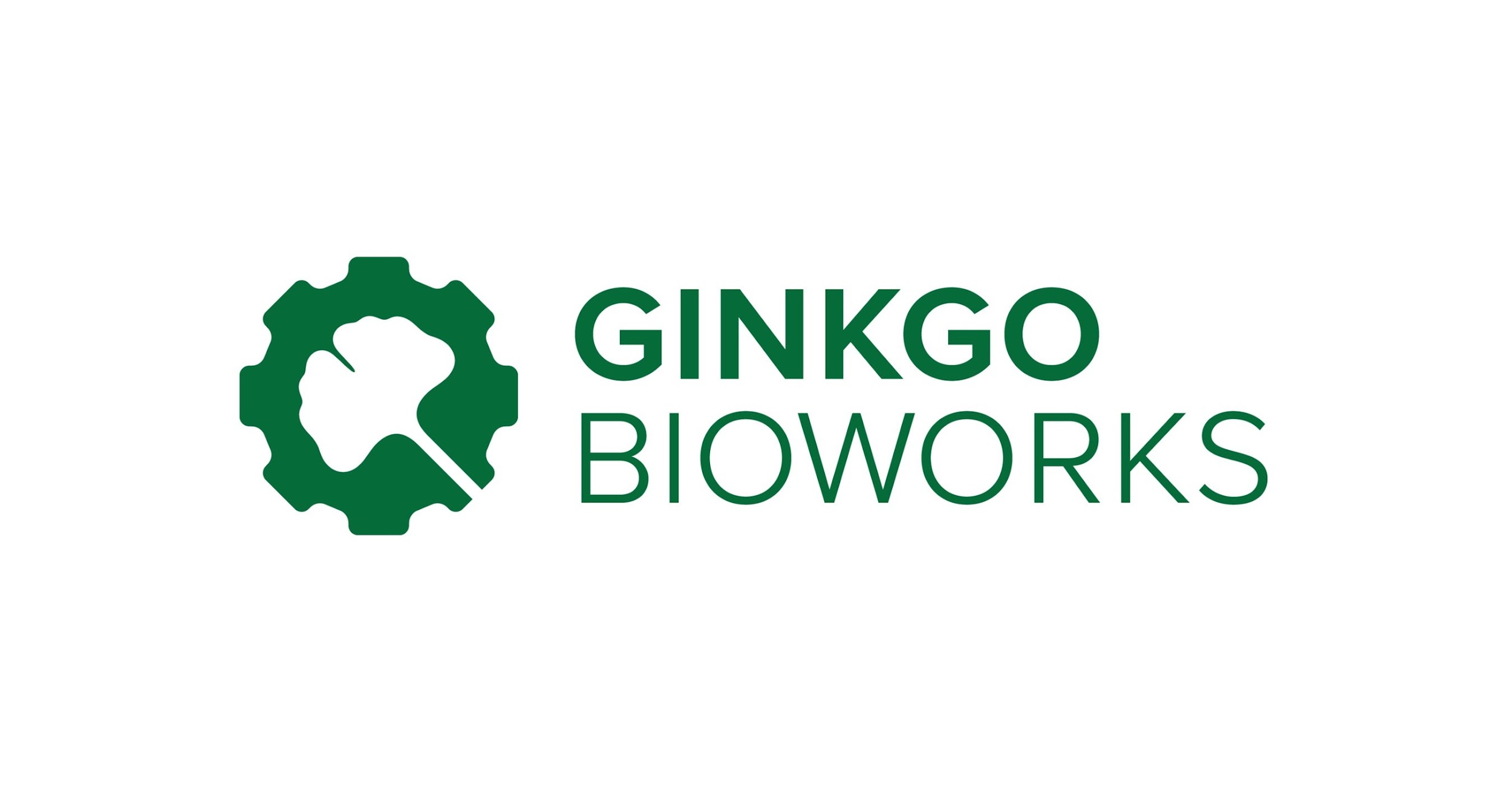 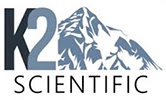 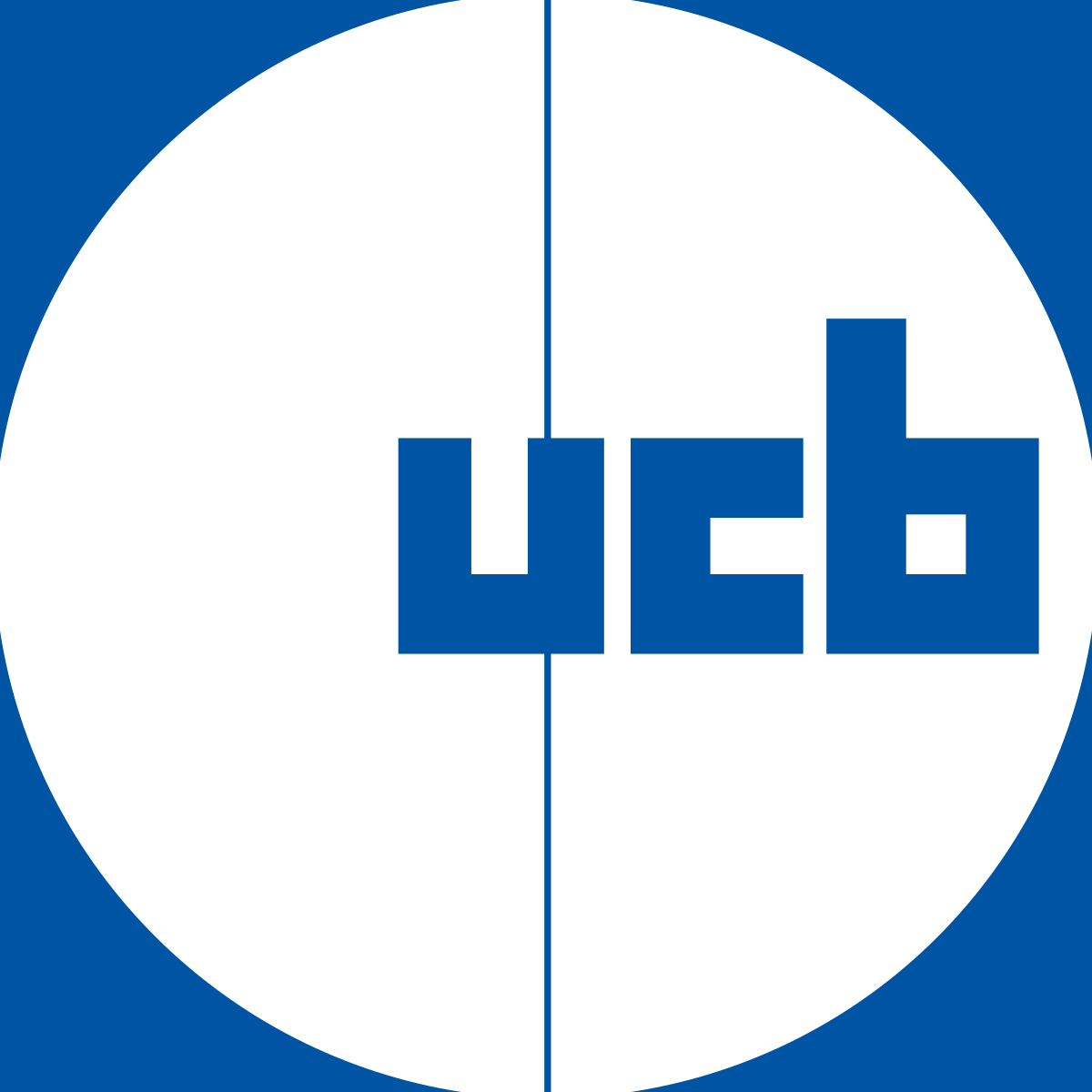 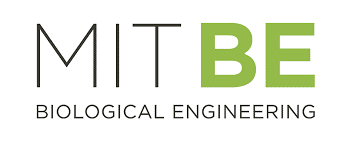 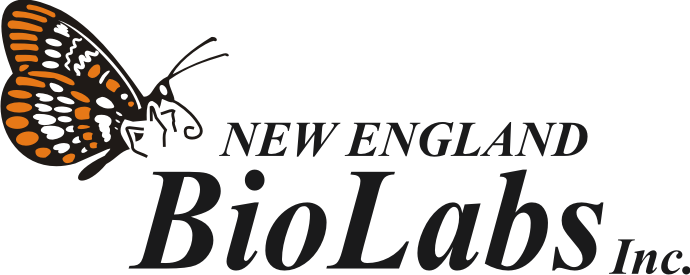 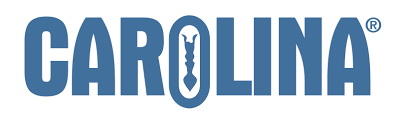